Overcoming Discouragement & Frustration
Common Heart Problem
The best people get discouraged & frustrated - get the blues
Finest Bible characters - Elders, preachers, teachers, parents - everybody
Life cannot be lived exclusively on an incline. 
The problem: getting into a valley & not getting out -leads to depression 
God says “Take courage” Matt. 14:27; Mk. 6:50; Jn. 16:33; Acts 23:11; Matt. 9:22; Lk. 8:48; Mk. 10:49
Keep up your courage Acts 27:22-25, 36
Biblical Characters Who Became Discouraged
Elijah became discouraged
l Kings 19:4 But he himself went a day’s journey into the wilderness, and came and sat down under a juniper tree; and he requested for himself that he might die, and said, “It is enough; now, O LORD, take my life, for I am not better than my fathers.” 
Physical exhaustion
Tried to keep books for the Lord
Lost faith in others 
1 Kings 19:3-18
David became discouraged
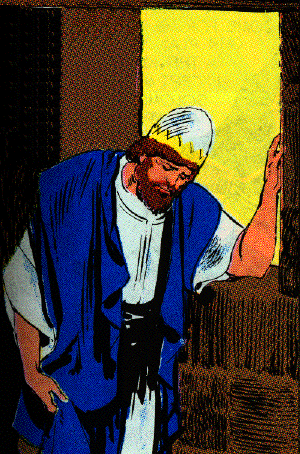 Ps. 42:5 Why are you in despair, O my soul?                                                                       And why have you become disturbed within me?                                                              Hope in God, for I shall again praise Him                                                             For the help of His presence.
6 O my God, my soul is in despair within me;                                                       Therefore I remember You from the land of the Jordan                                                         And the peaks of Hermon, from Mount Mizar.
8 The LORD will command His lovingkindness in the daytime;                                  And His song will be with me in the night,                                                              A prayer to the God of my life.
11 Why are you in despair, O my soul?                                                                                 And why have you become disturbed within me?                                                                       Hope in God, for I shall yet praise Him,                                                              The help of my countenance and my God.
John the Baptist became discouraged
Became discouraged while imprisoned Matt. 11:2-6
2 Now when John, while imprisoned, heard of the works of Christ, he sent word by his disciples
3 and said to Him, “Are You the Expected One, or shall we look for someone else?”
4 Jesus answered and said to them, “Go and report to John what you hear and see:
5 the BLIND RECEIVE SIGHT and the lame walk, the lepers are cleansed and the deaf hear, the dead are raised up, and the POOR HAVE THE GOSPEL PREACHED TO THEM.
6 “And blessed is he who does not take offense at Me.”
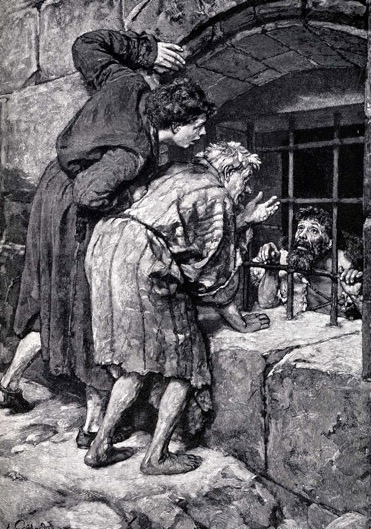 The Causes & Occasions of Discouragement
Discouragement because of illness
The best of God's people suffer the loss of health
Epaphroditus Phil. 2:25-30
Timothy 1 Tim. 5:23 No longer drink water exclusively, but use a little wine for the sake of your stomach and your frequent ailments.
Trophimus 2 Tim. 4:20 Erastus remained at Corinth,                     but Trophimus I left sick at Miletus.
Job Job 2:7
Discouragement because of illness
Instead of becoming discouraged
Be patient & pray 2 Cor. 12:8 Concerning this I implored the Lord three times that it might leave me.
Ask others to pray Jas. 5:14, 15 Is anyone among you sick? Then he must call for the elders of the church and they are to pray over him, anointing him with oil in the name of the Lord; and the prayer offered in faith will restore the one who is sick, and the Lord will raise him up, and if he has committed sins, they will be forgiven him.
Do all to get well 
Examine your life - renew commitment to Christ
Discouragement because of loved one’s death
Death is certain - we will all experience this loss
The Shunamite 2 Kgs. 4:20 When he had taken him and brought him to his mother, he sat on her lap until noon, and then died.
David 2 Sam. 12:18 Then it happened on the seventh day that the child died. And the servants of David were afraid to tell him that the child was dead, for they said, “Behold, while the child was still alive, we spoke to him and he did not listen to our voice. How then can we tell him that the child is dead, since he might do himself harm!”
Lazarus’ friends Jn. 11:14 So Jesus then said to them plainly, “Lazarus is dead,
Remember The god of comfort
2 Cor. 1:3-5 Blessed be the God and Father of our Lord Jesus Christ, the Father of mercies and God of all comfort, who comforts us in all our affliction so that we will be able to comfort those who are in any affliction with the comfort with which we ourselves are comforted by God. For just as the sufferings of Christ are ours in abundance, so also our comfort is abundant through Christ.
Ps. 147:3 He heals the brokenhearted And binds up their wounds.
Isa. 66:13 “As one whom his mother comforts, so I will comfort you;              And you will be comforted in Jerusalem.”
Through what does God Comforts Us
His word 1 Thess. 4:18 Therefore comfort one another with these words.
His people Rom. 12:15 Rejoice with those who rejoice, and weep with those who weep.
Prayer 1 Pet. 5:7 casting all your anxiety on Him, because He cares for you.
Hope of the resurrection 1 Thess. 4:13-18
Mary and Martha Jn. 11:35
Widow of Nain Lk. 7:11-18
Friends of Dorcas Acts 9:36-43
Discouragement because of material losses
All belong’s to God                                                                                    Job 1:21 He said, “Naked I came from my mother’s womb, 				And naked I shall return there. The LORD gave and the LORD has taken away. Blessed be the name of the LORD.”
Hag. 2:8 ‘The silver is Mine and the gold is Mine,’ declares the LORD of hosts.
1 Tim. 6:7 For we have brought nothing into the world, so we cannot take anything out of it either.
Discouragement because of material losses
God will still provide for our material needs                                                                                   Matt. 6:33 “But seek first His kingdom and His righteousness, and all these things will be added to you.
Heb. 13:5 Make sure that your character is free from the love of money, being content with what you have; for He Himself has said, “I WILL NEVER DESERT YOU, NOR WILL I EVER FORSAKE YOU,”
Ps. 37:25 I have been young and now I am old,                                                      Yet I have not seen the righteous forsaken                                                                Or his descendants begging bread.
Discouragement because of a sense of insecurity
God promised to provide for our every need                                    Ps. 84:11 For the LORD God is a sun and shield; The LORD gives grace and glory; No good thing does He withhold from those who walk uprightly. Phil. 4:19 And my God will supply all your needs according to His riches in glory in Christ Jesus.                                                                           
Provided for Elijah 1 Kgs. 17:1-7
Widow of Zarephath 1 Kgs. 17:8-16
Discouragement because of a sense of insecurity
Provided for Christ Matt. 4:11
The multitude Matt. 14:21; Jn. 6:1-14
The twelve Matt. 10:9, 10                                                                                       The seventy Lk. 10:4, 7
Discouragement because of a sense of insecurity
Israel while in the wilderness Ps. 78:23-29
23  Yet He commanded the clouds above And opened the doors of heaven;
24  He rained down manna upon them to eat                                                     And gave them food from heaven.
25  Man did eat the bread of angels; He sent them food in abundance.
26  He caused the east wind to blow in the heavens                                        And by His power He directed the south wind.
27  When He rained meat upon them like the dust,                                       Even winged fowl like the sand of the seas,
28  Then He let them fall in the midst of their camp,                                       Round about their dwellings.
29  So they ate and were well filled, And their desire He gave to them.
Neh. 9:21 Indeed, forty years You provided for them in the wilderness and they were not in want; Their clothes did not wear out, nor did their feet swell.
Discouragement - friends turning on you
Christ's friend lifted Ps. 41:9 Even my close friend in whom I trusted, Who ate my bread, Has lifted up his heel against me. 
Demas forsook Paul 2 Tim. 4:10 for Demas, having loved this present world, has deserted me and gone to Thessalonica; 				
Remember Christ Prov. 18:24 A man of too many friends comes to ruin, But there is a friend who sticks closer than a brother.
Count your friends who have not turned on you
Discouragement - blighted hopes & dreams
Business failed, lost job, college education eluded you. 
Despondency & despair setting in. 
Can turn disappointments into His appointments 
Paul not allowed to go into Bithynia, but establishment the cause of Christ in European Acts 16:7-40
Discouragement - handicaps
Handicaps need not handicap 
Paul & Zacchaeus had handicaps 2 Cor. 12:7-10; Lk. 19:1-9 
Helen Keller - blind, deaf & dumb - did not let these infirmities handicap her 
Caesar had epilepsy 
Beethoven became deaf 
R. L. Stevenson had tuberculosis 
Still made their mark on the world
Overcoming Discouragement & Frustration
Get up & out & do something for someone else
Elijah  1 Kgs. 19:4, 15-21 
Most discouragements are in an overactive mind & an under-active body. 
The ten rules for getting rid of the blues
Go out & do something for someone else - & repeat it 10x. 
Matt. 10:39 He who has found his life will lose it, and he who has lost his life for My sake will find it. 
Dig someone else out of his troubles & you will make a hole to bury your own.
things are always as bright as the promises of God
Trust God & His promises 
2 Pet. 3:9 The Lord is not slow about His promise, as some count slowness, but is patient toward you, not wishing for any to perish but for all to come to repentance.
Isa. 26:3 The steadfast of mind You will keep in perfect peace,             Because he trusts in You.
Isa. 40:28-31 Do you not know? Have you not heard?                                  The Everlasting God, the LORD, the Creator He gives strength to the weary, And to him who lacks might He increases power.                         Though youths grow weary and tired,                                                             And vigorous young men stumble badly,                                                           Yet those who wait for the LORD Will gain new strength;                           They will mount up with wings like eagles,                                                    They will run and not get tired, They will walk and not become weary.
beneath causes of discouragement are blessings
Flooding - brings fertility to the soil 
Remember there are blessings attached to our burdens
An ant uses his burden as a bridge 
Obstacles can be opportunities 
Phil. 1:12 Now I want you to know, brethren, that my circumstances have turned out for the greater progress of the gospel,
2 Cor. 4:16-18 Therefore we do not lose heart, but though our outer man is decaying, yet our inner man is being renewed day by day. For momentary, light affliction is producing for us an eternal weight of glory far beyond all comparison, while we look not at the things which are seen, but at the things which are not seen; for the things which are seen are temporal, but the things which are not seen are eternal.
Rest Awhile
Physical & emotional exhaustion result in despondency
"Satan covets a tired man & uses him.                                            God rests a tired man & inspires him." 
When he became physically spent, Elijah became discouraged & requested to die 1 Kgs. 19:4
Mk. 6:31 And He said to them, “Come away by yourselves to a secluded place and rest a while.” (For there were many people coming and going, and they did not even have time to eat.)
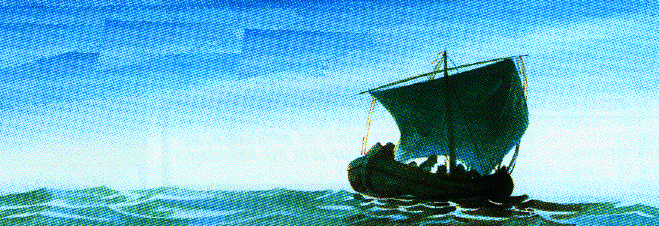 Talk to yourself
The woman with the issue of blood - said nothing negative
Matt. 9:20-22 And a woman who had been suffering from a hemorrhage for twelve years, came up behind Him and touched the fringe of His cloak; for she was saying to herself, “If I only touch His garment, I will get well.” But Jesus turning and seeing her said, “Daughter, take courage; your faith has made you well.” At once the woman was made well.
Avoid talking to yourself discouragingly: a failure, nobody cares, not appreciated, a nobody… 
Tell yourself - not a failure, people do care, are appreciated & have a vital role to play in life
Fight & conquer sell-pity
Born of self-concern & self-esteem
Must crucify self 
Matt. 16:24 Then Jesus said to His disciples, “If anyone wishes to come after Me, he must deny himself, and take up his cross and follow Me.
Gal. 2:20 “I have been crucified with Christ; and it is no longer I who live, but Christ lives in me; and the life which I now live in the flesh I live by faith in the Son of God, who loved me and gave Himself up for me.”
Gen. William F. Dean - Korean War prisoner:                             “I never felt sorry for myself & that was what licked it.                                    Self-pity whips more people than anything else."
you Have intrinsic value & are desperately needed
"Nobody knows that I'm alive." 
"Nobody cares anything about me." 
"I am of no value to anyone." 
Mk. 11:3 “If anyone says to you, ‘Why are you doing this?’ you say, ‘The Lord has need of it’; and immediately he will send it back here.”
Matt. 10:31 “So do not fear; you are more valuable than many sparrows. 
His one talent was needed Matt. 25:14-30 
Do you remember his destiny? 
In the body every member is important 1 Cor. 12:13-27
Be perpetually optimistic
Two shoe salesmen went to Africa: 
One discouraged - “No market. No one wears shoes." 
Other optimistic - "Market unlimited. No one has shoes over here!
Live on the summit, not in the valley. 
See opportunities & not obstacles.
We are to be encouragers of men
1 Thess. 5:11-14 Therefore encourage one another and build up one another, just as you also are doing. But we request of you, brethren, that you appreciate those who diligently labor among you, and have charge over you in the Lord and give you instruction, and that you esteem them very highly in love because of their work. Live in peace with one another. We urge you, brethren, admonish the unruly, encourage the fainthearted, help the weak, be patient with everyone.
Isa. 35:3, 4 Encourage the exhausted, and strengthen the feeble. Say to those with anxious heart, “Take courage, fear not. Behold, your God will come with vengeance; The recompense of God will come, But He will save you.”
Useless if we are discouraged
you are never alone
Heb. 13:5, 6  Make sure that your character is free from the love of money, being content with what you have; for He Himself has said, “I WILL NEVER DESERT YOU, NOR WILL I EVER FORSAKE YOU,” so that we confidently say, “THE LORD IS MY HELPER, I WILL NOT BE AFRAID. WHAT WILL MAN DO TO ME?”
Dan. 3:25  He said, “Look! I see four men loosed and walking about in the midst of the fire without harm, and the appearance of the fourth is like a son of the gods!”
you are never alone
Psa. 23:4 Even though I walk through the valley of the shadow of death, I fear no evil, for You are with me; Your rod and Your staff, they comfort me. 
WWII soldier to worried father - "God never overlooks anybody.''		
Little girl could have a wound sewn up if her father held her hand
causes of discouragement - only temporary
Ps. 30:5 For His anger is but for a moment, His favor is for a lifetime; Weeping may last for the night, But a shout of joy comes in the morning.
Favorite text: "It came to pass.’'
you will always have the power to endure
1 Cor. 10:13 No temptation has overtaken you but such as is common to man; and God is faithful, who will not allow you to be tempted beyond what you are able, but with the temptation will provide the way of escape also, so that you will be able to endure it.
God can be depended upon! 
Enough of God's grace to endure trial. 
2 Cor. 12:8, 9 Concerning this I implored the Lord three times that it might leave me. And He has said to me, “My grace is sufficient for you, for power is perfected in weakness.” Most gladly, therefore, I will rather boast about my weaknesses, so that the power of Christ may dwell in me.
Pray
1 Sam. 30:6 Moreover David was greatly distressed because the people spoke of stoning him, for all the people were embittered, each one because of his sons and his daughters. But David strengthened himself in the LORD his God.
Phil. 4:6, 7 Be anxious for nothing, but in everything by prayer and supplication with thanksgiving let your requests be made known to God. And the peace of God, which surpasses all comprehension, will guard your hearts and your minds in Christ Jesus.
Do Not Fatalistic Give Up
Matt. 24:13 “But the one who endures to the end, he will be saved.
Jas. 5:11 We count those blessed who endured. You have heard of the endurance of Job and have seen the outcome of the Lord’s dealings, that the Lord is full of compassion and is merciful.
Three rules for success: go on, go on, go on.  
Trying times are no time to quit trying. 
Quitters never win & winners never quit. 
Abraham Lincoln: failed in business twice, defeated in 8 elections -became president 
Robert E. Peary - 7 failures & 23 years of searching, discovered the North Pole
Conclusion
God’s love: will not let us down
Will not let us go
Nor will it let us off 
Heb. 12:12 Therefore, strengthen the hands that are weak and the knees that are feeble,
Acts 28:15 And the brethren, when they heard about us, came from there as far as the Market of Appius and Three Inns to meet us; and when Paul saw them, he thanked God and took courage.